HAHG7W5TEB
Plynová deska ID Series 6 – šířka 74,5 cm 
5 hořáků, elektrické zapalování v knoflíku, bezpečnostní pojistka plynu, litinové mřížky, dvojitý hořák
Hlavní vlastnosti
Standardní typ media	Metan (G20)
Alternativní typ media	LPG (G30) – nutno přetryskovat
Počet hořáků		5
Celkový výkon (kW)		12,20
Jištění (A) L / 230V~	Zanedbatelná spotřeba
Kmitočet sítě (Hz)		50 až 60       

Hořáky
1x DC MONO Ø 138 mm, 5 kW
2x SEMI-RAPID Ø 70 mm, 1,75 kW
1x RAPID Ø 95 mm, 2,7 kW
1x AUX Ø 50 mm, 1 kW

Funkce
Preci Flame – precizní nastavení síly plamenu (až 9 úrovní)
Elektrické zapalování v knoflíku
Dvojitý hořák

Bezpečnost	
Bezpečnostní pojistka plynu

Konstrukce 
Litinové podpěry hrnců (3x) – možno mýt v myčce nádobí
Knoflíky ovládání vpředu
Trysky na propan butan součástí balení
Délka napájecího kabelu 1034 mm
Vidlice 230 V není součástí dodávky
74,5 cm
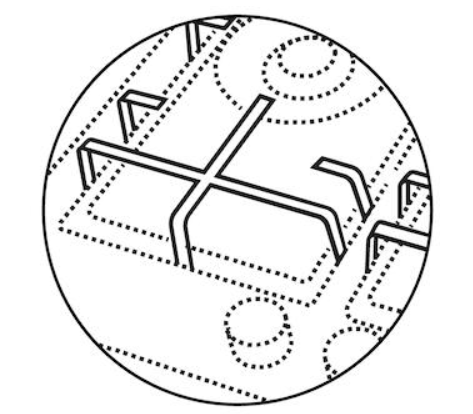 Litinové podpěry hrnců
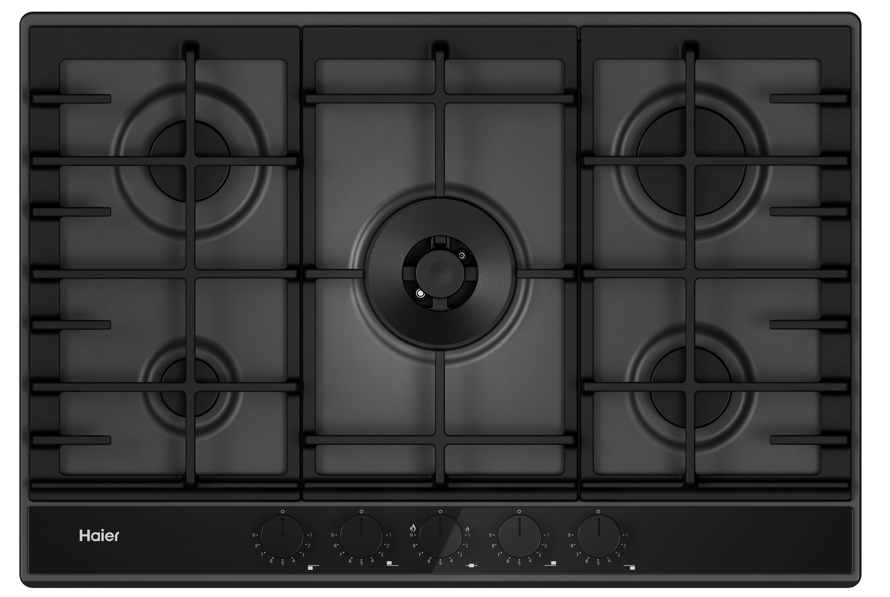 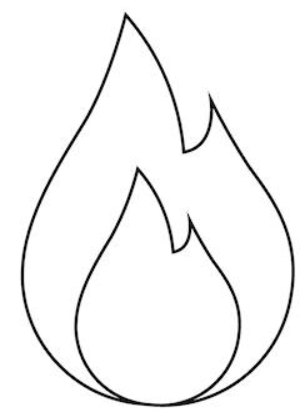 Silný plamen
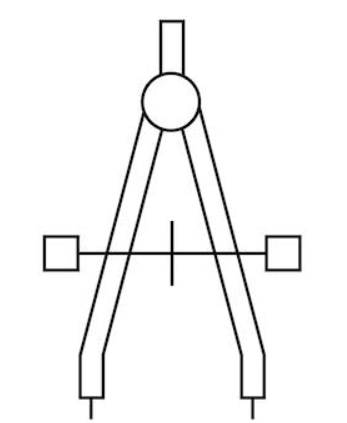 Harmonický design, který perfektně ladí s celou řadou 
ID Series 6
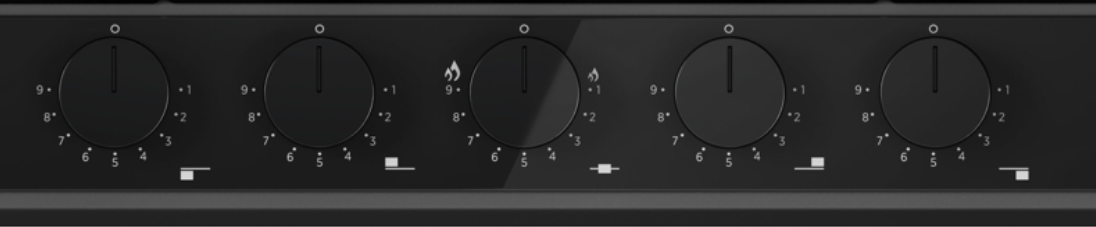 Logistická data
Kód		33803498
EAN		8059019092898
Barva		Černý kov, přední skleněná		lišta
Rozměry výrobku v x š x h (mm)	42 x 745 x 510
Čistá váha výrobku (kg)	15,42
Rozměry balení v x š x h (mm)	127 × 786 × 568
Hmotnost s obalem (kg)	15,98